The gall bladder and bile duct :

Anatomy:
Pear shape , 7.5 – 12 cm in length .
 Capacity > 50 ml .
 Fundus , body , neck & infundibulum .
 cystic duct ( 2.5 cm , 0,5 cm ) join common hepatic duct ( 2.5 cm ) to form CBD. ( 7.5 cm )
  
Blood supply : cystic artery from Rt. Hepatic artery .
Caterpillar turn : Tortuous Rt. Hepatic artery in front of origin of cystic duct with short cystic Ar.
Lymphatics : two ways ;
1- To cystic L.node of lund →coeliac L. N.
2- Directly to liver .

Physiology : 
Bile →97% water
       →2% bile salt
       →1% bile acid and cholesterol.
Bile production : 40 ml / hour = 1000 ml /day .
Gall bladder function :
1- Reservoir & storage.
2- Concentration of bile 5-10 times .
3- secretion of mucin ; 20 ml / day .

Investigations of biliary tract :
Plain Xray :
Radio opaque stone 10 – 20 %.
Porcelain gall bladder .
Limey bile .
Gas in biliary tree.
2) Oral cholecystography & iv. Cholangiography.
Out of use .
 Historical interest.
3) Ultrasonography : 
Prime test .
 Standard test .
 Quick , non-invassive test .
4) ERCP. & endoscopic ultrasonography .           5) PTC .

6) MRCP  (standard, no contrast).
7) Radio isotope scanning :
99mTC  labelled HIDA  ,  IODIDA  .  Iv. given , excreted in bile, gall bladder visualised 30 minute if delayed to 1 hour suggest acute cholangitis or contracted gall bladder ( chronic ) . 
8) CT. Scan :
To detect liver and pancreatic lesion .
 Cancer extent and staging .
 L. Node enlargement .
9) Per operative cholangiography .
10) Per operative choledochoscopy :
Flexible fibreoptic endoscope to localize and extract stone .
Congenital abnormalities of GB. & bile ducts :
1- Abscence of G.B.
2- Phryngian cap 2 – 6 % , phrygian cap like hats of people of phrygia (asia Minor). Suptum in G. bladder either complete or incomplete .
3- Intra hepatic G.B.
4- Floating G.B. → torsion .
5- Double G.B 
6- Cystic duct anomalies :  Intra hepatic ;
Accessory duct .
 Low insertion .
 Short or absent.

Extra hepatic biliary Atresia :
1/14000 live births .
 Occlusion of variable length .
 inflamation → destruction → fibrosis → obliteration .
Out come :
Biliary cirrhosis .
 Portal hypertension .
 Jaundice .
 Liver failure
Types :
Type I occlusion of C.B.D.
Type II C.B.D. + C.H.D.
Type III C.B.D. + C.H.D. + Lt. & Rt. H.d.
Clinical features :
1- Jaundice at birth – progressive – 
2- Pale muconium.
3- Dark urine .
4- Steatorrhoea leading to Osteomalacia( biliary rickets ).
5- Clubbing of fingers .
6- Portal hypertension .
7- Another anomalies in 20% .
DDx:
1- Neonatal jaundice .
2- Choledochal cyst .
3- Inspissated bile syndrome .
4- Neonatal hepatitis.
Rx : Early surgery Roux-en-Y or liver transplant.
Post op. Complications :
1- Cholangitis in 40% .
2- Portal hypertension 50% .
Choledochal cyst :

Def.: Congenital cystic dilatation of biliary tract (particularly CBD).

Clinical features :
1- Jaundice .
2- Rt. hypochondrial cystic mass .
3- Cholangitis & pancreatitis .

Dx :
1- ultrasound diagnostic test .
2- MRCP.


Px : Premalignant → cholangiocarcinoma .

Rx : Surgical excesion & Roux-en-Y .
Gall Stone
Epidemiology
Female, Fatty, Fertile, Forty

Types
  1. Cholesterol and  2. Mixed : 80% in US and Europe
  
  3.Pigmented: 80% in Asia


Aetiology
Metabolic
Stasis
Pregnancy
Infection……H. pylori
Others…….Sickle Cell Anaemia . Heriditry  Spherocytosis 

(See the diagram below).
Gall Stone Aetiology
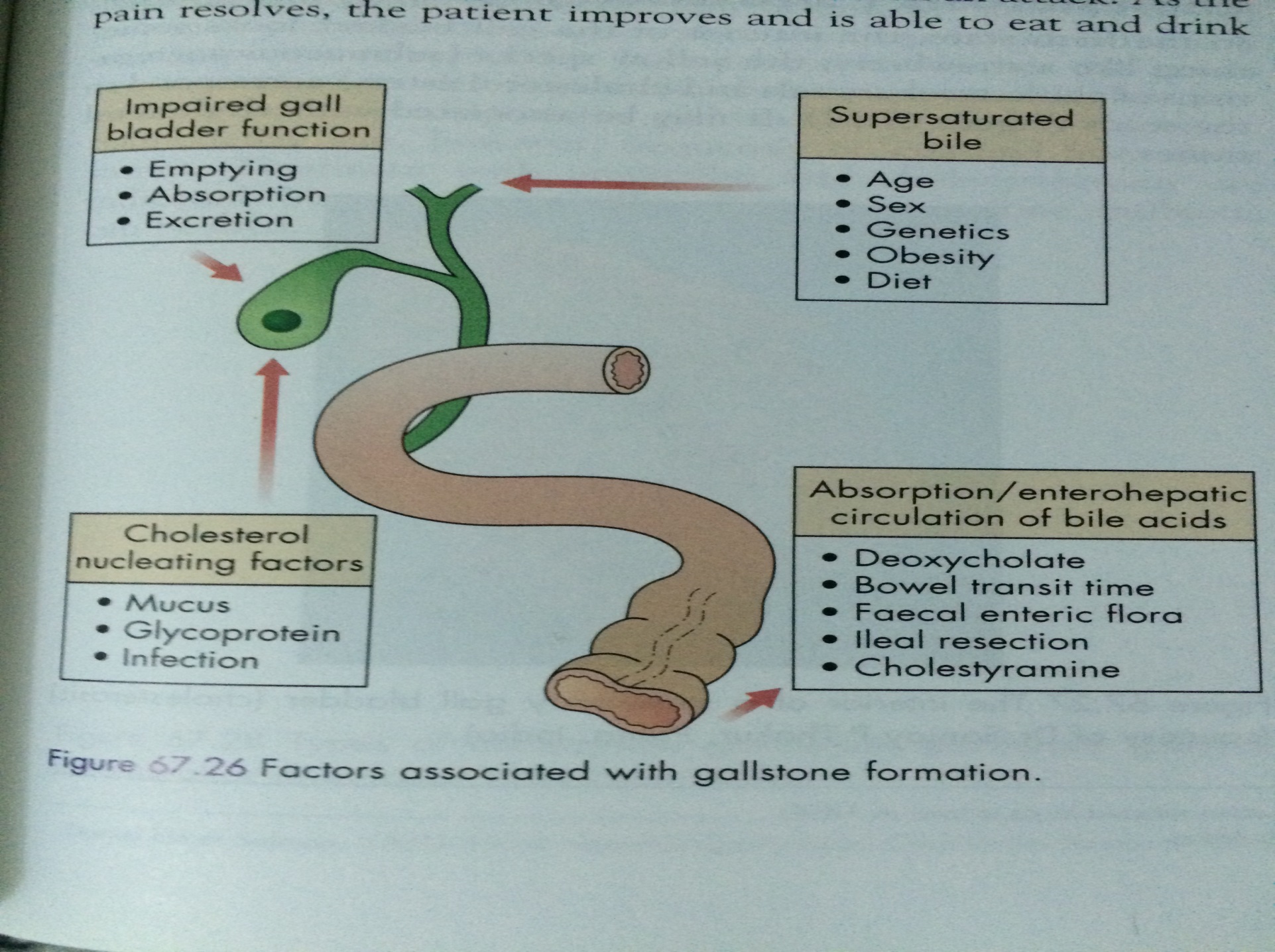